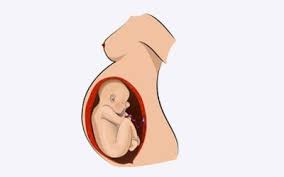 UnderkropspræsentationFødsel med og uden sectio
Nye retningslinjer for kodning?




Lone Krebs og Lene Friis Eskildsen
Obstetrisk kodemøde 21. marts 2019
Underkropspræsentation3-4% af fødsler til terminen
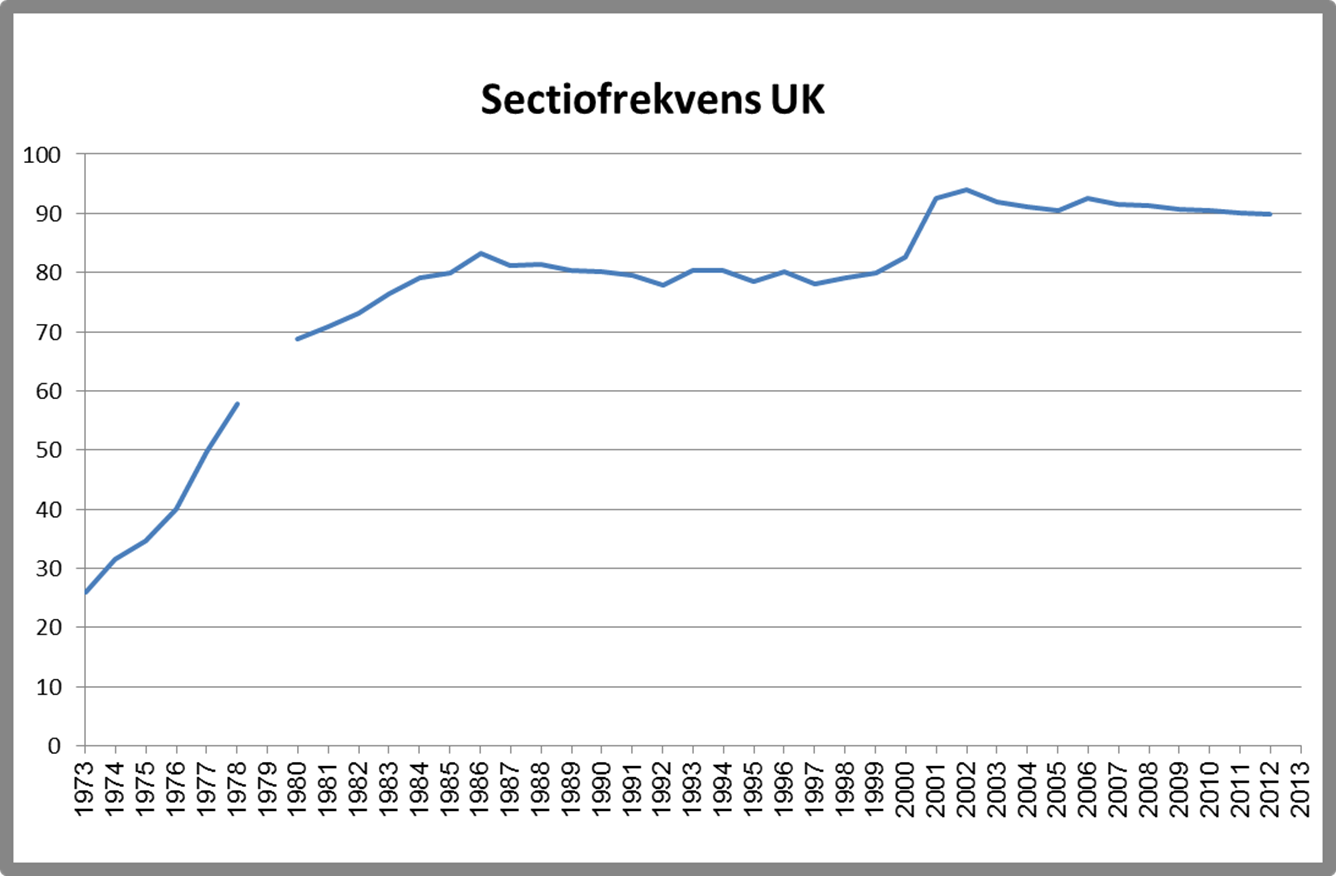 2
3
Klinisk relevante spørgsmål
Hvad er udfaldet efter planlagt vaginal fødsel sammenlignet med elektivt sectio hos kvinder hvor UK er erkendt inden fødslen? 
Hvad er udfaldet for dem der stiler mod vaginal fødsel sammenlignet med akut sectio kvinder, hvor UK erkendes efter fødslen er startet?
4
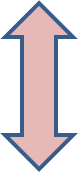 5
Definition af intenderet fødselsmådeNuværende koder
6
Fosterpræsentation  RGAD* (tidl DUP)
Regelmæssig baghovedstilling	RGAD01  	 		
Uregelmæssig baghovedstilling	RGAD02  	 	
Dyb tværstand			RGAD03  	 
Forissepræsentation		RGAD04  	 
Pandepræsentation			RGAD05  	 
Ansigtspræsentation		RGAD 06  	 
Ren sædepræsentation		RGAD07  	 
Fuldstændig sæde-fod-præsentation	RGAD08  	 
Ufuldstændig sæde-fod-præsentation	RGAD09  	 
Fodpræsentation			RGAD10  	 
Anden underkropspræsentation	RGAD11  	 
Tværleje/skråleje			RGAD12  	 
Høj lige stand			RGAD13  	 
Asynklitisk hovedpræsentation	RGAD14  	 
Uspecificeret hovedpræsentation	RGAD15  	 
Uspecificeret underkropspræsentation	RGAD16  	 
Fosterpræsentation uden specifikation	RGAD99
7
Præsentation som indikation for indgreb
Under graviditeten
DO320 Underkropspræsentation
Under fødslen
DO641 Underkropspræsentation
DO641A  Uerkendt underkropspræsentation
8
Nuværende anbefaling
?
9
Ny anbefaling?
10
Særlige situationer
Akut sectio før fødsel (f.eks.) præeklampsi, blødning:	KMCA10A
Elektivt sectio, hvor indikationen er en anden end UK:	KMCA10B
I disse situationer skal der ikke angives DO321 eller DO641 som indikation
11